Interacciones INTERESANTES Y ATRAYENTES  PROPORCIONAR ANDAMIAJE AL APRENDIZAJE DE LOS NIÑOS
OTOÑO 2012
MARCO DE REFERENCIA PARA LA PRÁCTICA EFECTIVA EN APOYO A LA PREPARACIÓN PARA LA ESCUELA PARA TODOS LOS NIÑOS
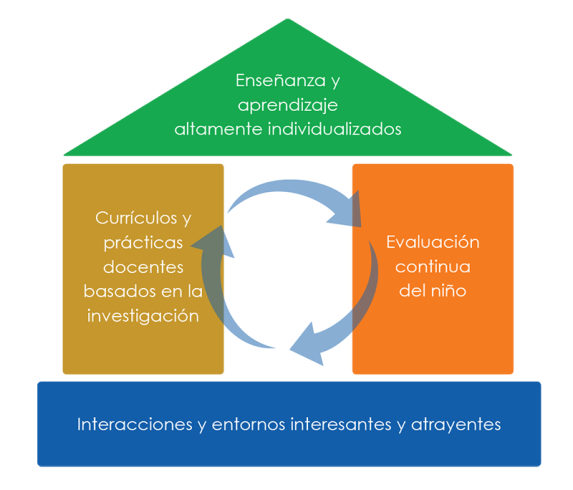 ENFOCARSE EN
LA BASE
Aulas bien organizadas
Interacciones didácticas
Apoyo social y emocional
ObjEtivos
Proporcionar una definición de andamiaje.
Ofrecer ejemplos y estrategias de cómo los maestros pueden proporcionar andamiaje al aprendizaje de los niños.
Conectar con el Marco de Head Start para el desarrollo y aprendizaje temprano de los niños.
Sugerir a los maestros cómo mejorar su capacidad para proporcionar andamiaje.
Proporcionar ANDAMIAJE AL APRENDIZAJE DE LOS NIÑOS
¿Cómo se manifiesta? 
Proveer distintos niveles de apoyo y comentarios constructivos por parte de los maestros para atender las necesidades individuales de los niños, lo cual permite a los niños desempeñarse a un nivel más alto de lo lograrían independientemente. Los maestros proporcionan andamiaje a través de: 
Proporcionar pistas cuando a los niños se les dificulte comprender conceptos.
Ofrecer una gama de respuestas para que los niños escojan cuando necesiten apoyo adicional para responder a una pregunta.
Invitar a los niños a usar recursos adicionales para ayudarles a comprender conceptos e ideas.
Lo que NO es 
Los maestros dándoles a los niños las respuestas “correctas”.
PROPORCIONAR pistas
Ayudar a los niños cuando tienen dificultades para comprender, responder o completar una tarea, proporcionando pistas.
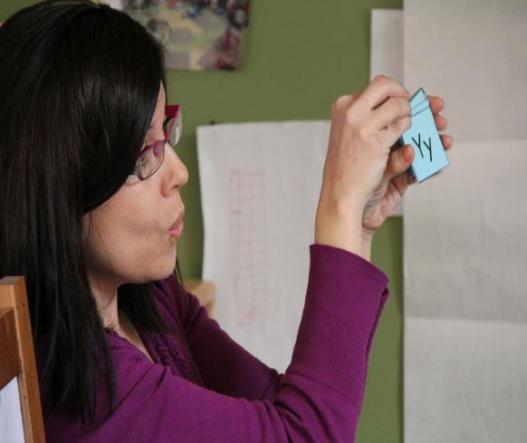 Maestra: Wow, igual que la letra que escribiste. Me puedes decir ¿cómo suena?
Niña: (No dice nada)
Maestra: Bueno, yo veo la letra “y”. (Enseguida la maestra pronuncia y gesticula la letra “y”.)
Niña: yyyy (imitando a la maestra)
Ofrecer Una gama DE RESPUESTAS
Ofrecer una gama de respuestas para que los niños escojan cuando necesiten apoyo adicional.
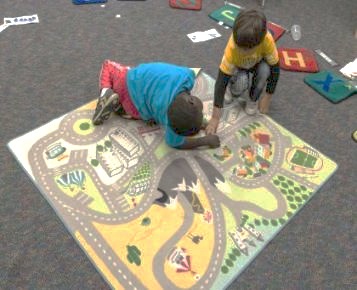 Maestra: ¿Recuerdas quién de nuestros asistentes comunitarios construye caminos?
Niño: ¿Un policía? 
Maestra: A los oficiales de policía se les ve por las calles, pero acaso las construyen?  
Niño: (se encoge de hombros)
Maestra: Veamos algunas opciones. Tenemos a un dentista, un panadero, un maestro o un trabajador de la construcción. 
Continúa la conversación……
USAR RECURSOS ADICIONALES
Invitar a los niños a usar recursos adicionales para ayudarles a comprender conceptos e ideas.
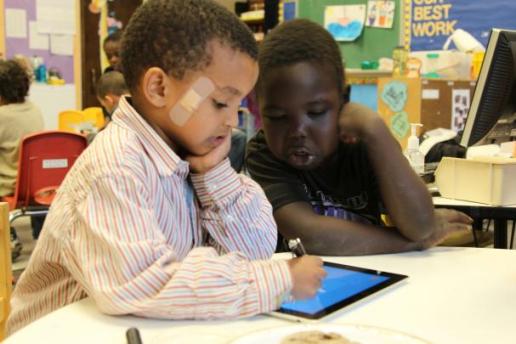 Maestra: ¿Sabes en lo que se convierten las orugas?
Niño: No, no séeee.
Maestra: Por qué no buscamos información sobre las orugas y vemos qué podemos averiguar.
Marco de Head Start para el desarrollo y aprendizaje temprano de los niños
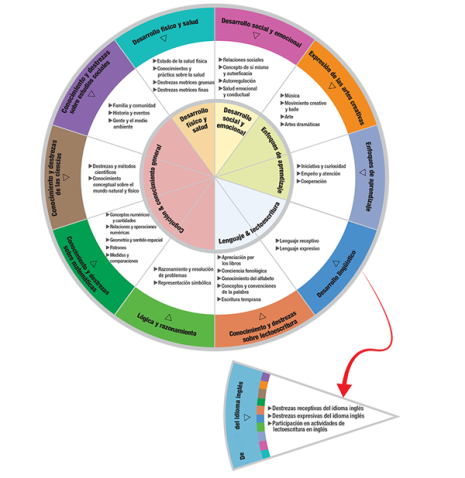 El andamiaje se puede incorporar en diversas áreas dentro del marco.
Algunos ejemplos son:
Conocimiento y destrezas sobre lectoescritura 
Conocimiento y destrezas de las ciencias
Conocimiento y destrezas sobre matemáticas. 
Conocimiento y destrezas sobre estudios sociales.
Lógica y razonamiento.
En este corto…
La maestra proporciona una pista mientras el niño identifica el título de un libro. 
La maestra demuestra el sonido de la letra y también proporciona pistas sobre cómo escribir la letra “g”.
Apoya el Conocimiento y destrezas sobre lectoescritura 
de los niños.
En este corto…
El maestro proporciona una gama de respuestas para ayudar a una niña a expresar algo sobre la figura del delfín. El maestro dice:
No tiene dientes.
El vientre es de un color distinto que el resto del cuerpo. 
Tiene una aleta en la parte superior, igual que un tiburón.
Apoya el Conocimiento y destrezas de las ciencias
de los niños
en este corto…
La maestra proporciona recursos adicionales al niño que quiere dibujar a un delfín. La maestra toma en consideración la sugerencia de una niña, y también ayuda al niño a buscar un libro con fotografías de delfines.
Apoya los 
Enfoques de aprendizaje 
de los niños
¿cuándo PUEDO proporcionar andamiaje?
Los maestros pueden proporcionar andamiaje al aprendizaje de los niños a lo largo de la jornada escolar en distintas actividades dentro del salón de clases.
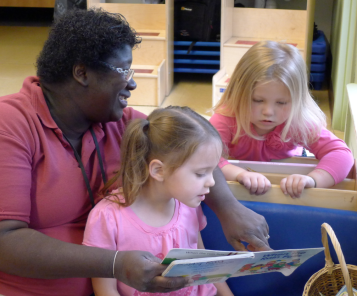 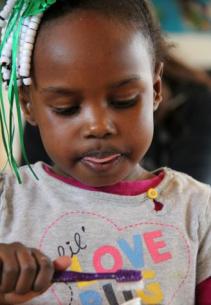 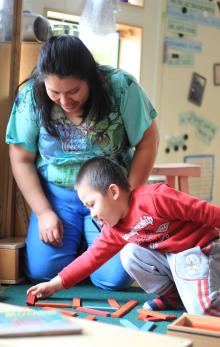 MEJORANDO LA práctica
Grabarse en video y revisar su propia práctica docente.
Practicar con un colega.
Observar a un “maestro experimentado” en acción.
resumen
Los maestros pueden proporcionar andamiaje al aprendizaje de los niños a través de:
Proporcionar pistas cuando a los niños se les dificulte comprender algunos conceptos.
Ofrecer una gama de respuestas cuando los niños necesiten apoyo adicional.
Invitar a los niños a usar recursos adicionales para ayudarles a entender conceptos e ideas.
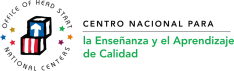 Si desea más información, escríbanos a: NCQTL@UW.EDU o llámenos al 877-731-0764

Este documento fue preparado por el Centro Nacional para la Enseñanza y el Aprendizaje de Calidad para el Departamento de Salud y Servicios Humanos de los Estados Unidos, Administración para Niños y Familias, Oficina Nacional de Head Start, con la subvención #90HC0002.
OTOÑO, 2012